Консультация для родителей «Начинаем утро с зарядки»
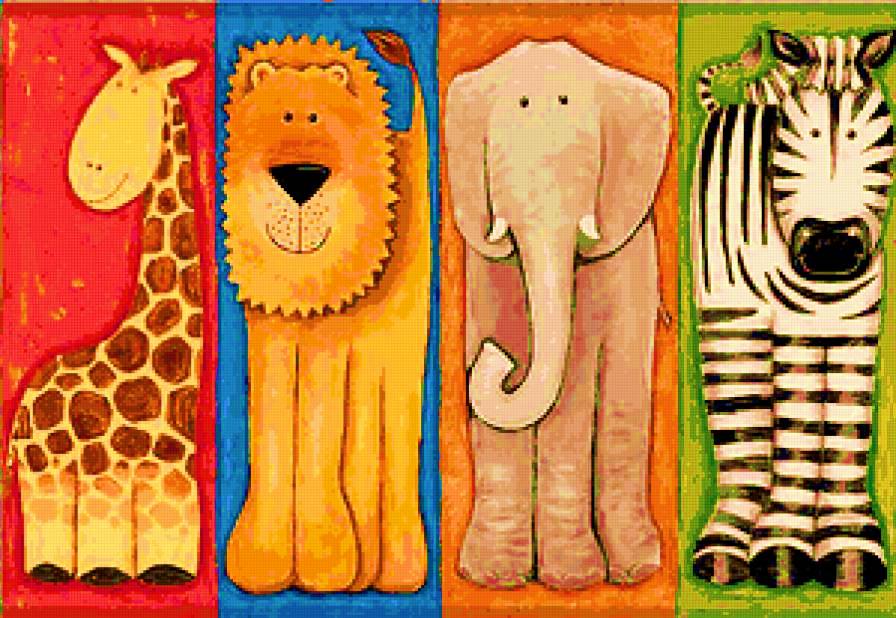 Комплекс утренней гимнастики«Прогулка в зоопарк»
Утренняя гимнастика – это комплекс специально подобранных упражнений, которые проводятся с целью настроить, «зарядить» организм ребенка на весь предстоящий день. Оздоровительное и воспитательное значение утренней гимнастики приобретает в том случае, если она проводится систематически.
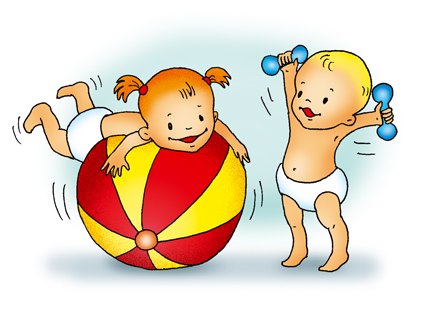 Систематическое проведение утренней гимнастики укрепляет костно – мышечную систему, правильную форму приобретает стопа, а хорошая осанка способствует нормальному функционированию всех внутренних органов. Правильно подобранные движения укрепляют сердечную мышцу, деятельность кровеносной системы, увеличивают емкость легких.
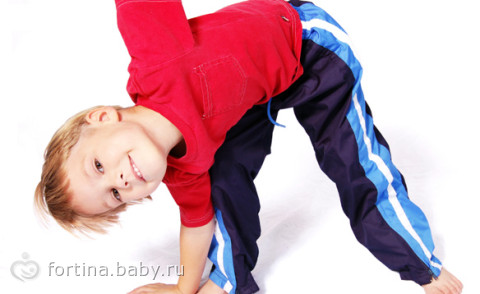 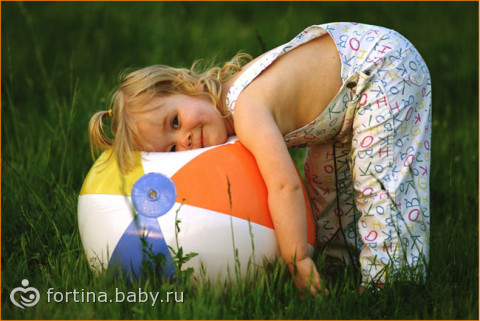 Утренняя гимнастика проводиться с физкультурными пособиями (флажками, кубики, мячи, обручи и т. д., которые повышают интерес, улучшают качество движений.
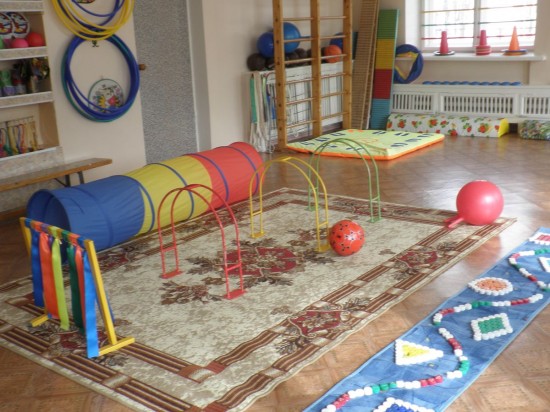 При выполнении упражнений необходимо следить за дыханием детей. Вся утренняя гимнастика должна проводиться эмоционально, вызывать у детей хорошее, жизнерадостное настроение. Но самое основное - это слаженное, четкое выполнение детьми физкультурных упражнений.
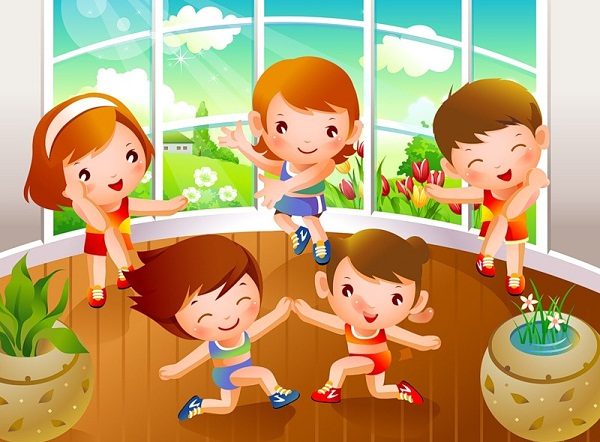 Утренняя гимнастика должна стать гигиенической потребностью каждого ребенка. Решить эту задачу можно только общими усилиями детского сада и семьи.
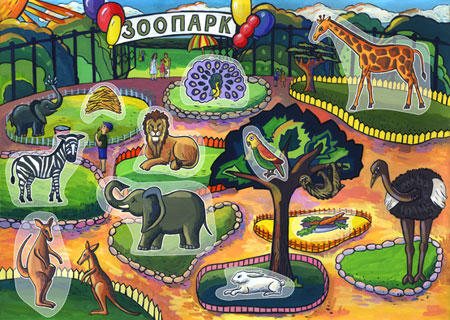 Комплекс утренней гимнастики«Прогулка в зоопарк»
Вводная часть
Дети идут друг за другом.Встают на четвереньки иидут по кругу.Идут как медведи,на внешних сторонахступней, руки опущены.Маршируют.
Рано утром спозаранкуСобрались мы на зарядку.Вдруг из подворотни -Рыжий таракан,Он бежит и усами шевелит.Тут медведь пришёл,Походил, посмотрелИ ушёл.
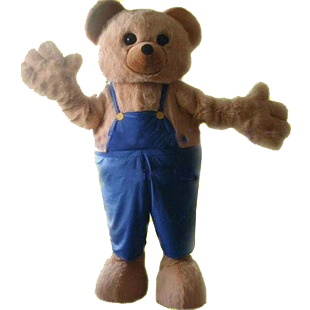 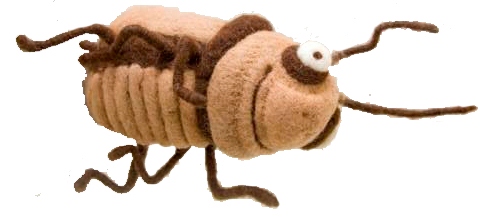 Общеразвивающие упражнения
Только встали дети в круг,Сразу птички прилетели,Крылышками махали,Нас всех удивляли.
Встают в круг.И. п.: ноги на ширине плеч, руки опущены.Машут под музыку прямыми руками. "Чик-чирик".
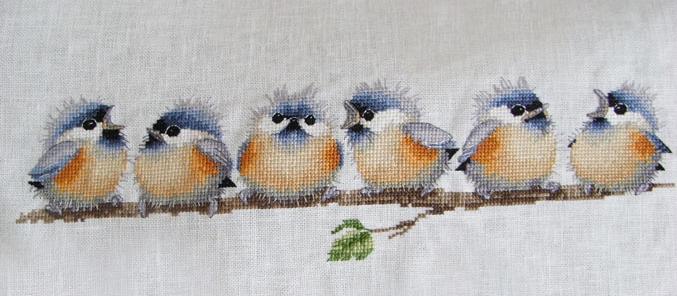 И. п.: руки назад, головку вверх. Наклоны вперёд."Га-га-га".
А потом пришёл гусь:«Никого я не боюсь,Дайте мне водички,Буду я плескаться,Буду забавляться».
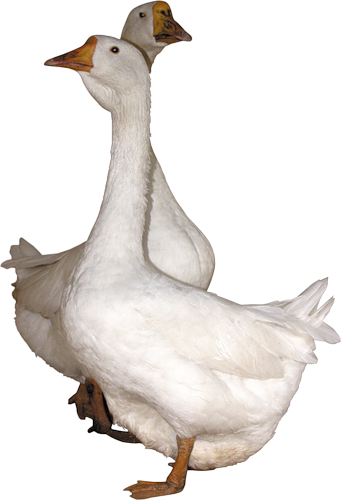 Увидали это бегемотики,Ухватились за животикиИ хохочут, и хохочут,Будто кто-то их щекочет.
И.п.: сидя, руки на животе.Со словами "Ха-ха" дети поворачиваются вправо, влево.
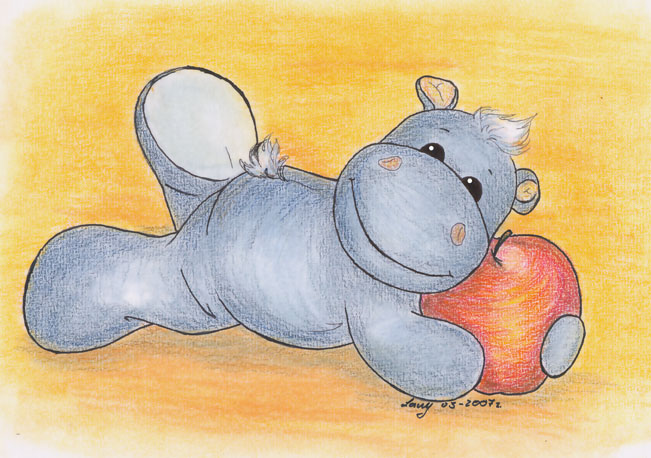 А жуки-то, а жуки,До чего же хороши:Лапки мохнатенькие,Спинки полосатенькие.
И.п.: лёжа на спине. Барахтаются "в траве", машут ногами, руками и жужжат:"Ж-ж-ж".
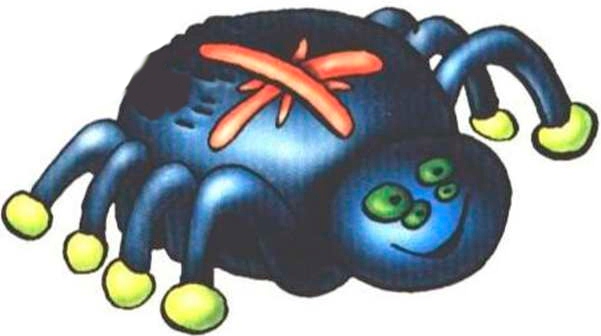 К обезьянам подошли,Посмеялись от души.
И. п.: ноги вместе, ладошки перед лицом. Прыжки на двух ногах.
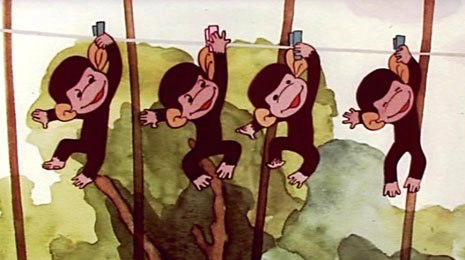 Греют спинки на лужайкеЧерепашки с львятами,Светит солнце яркое,Весело с ребятами.
И.п.: лёжа на животе,руки за голову.Головкой покачивают,ножками машут.
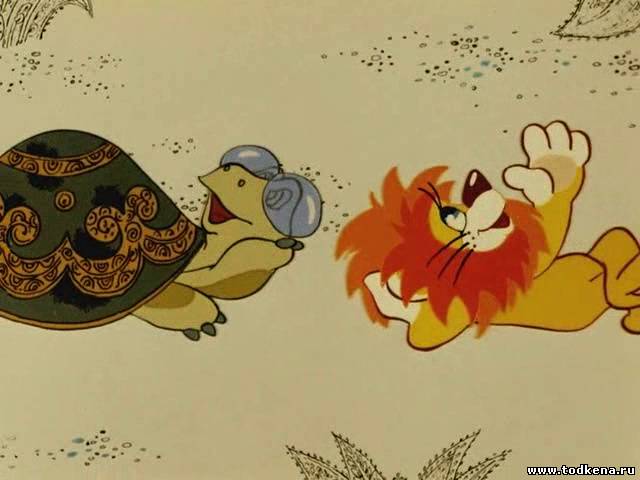 Подошли к слону огромному,Грозно топал он ногами,Ну а мы не испугались,Только весело смеялись.
И.п.: руки на поясе, ноги вместе.Топают ногами.
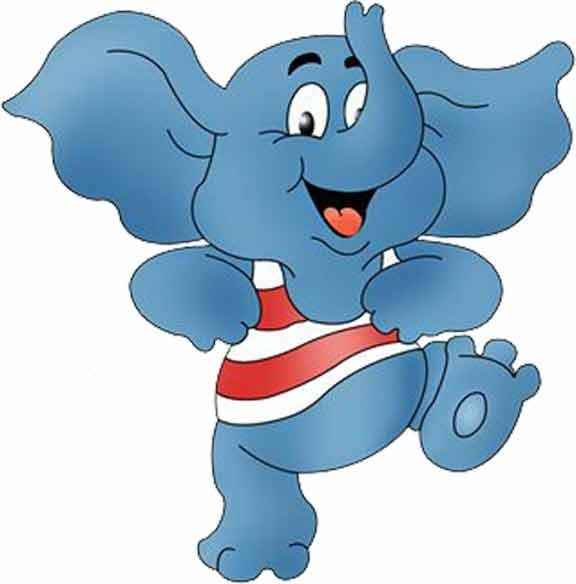 Заключительная часть
"Эй, не стойтеСлишком близко,Я тигрёнок,А не киска!" -ЗарычалНам грозно тигрПосле всехВесёлых игр.
И. п.: стоя, руки перед лицом.Делают страшную рожицу и рычат: "Р-р-р".
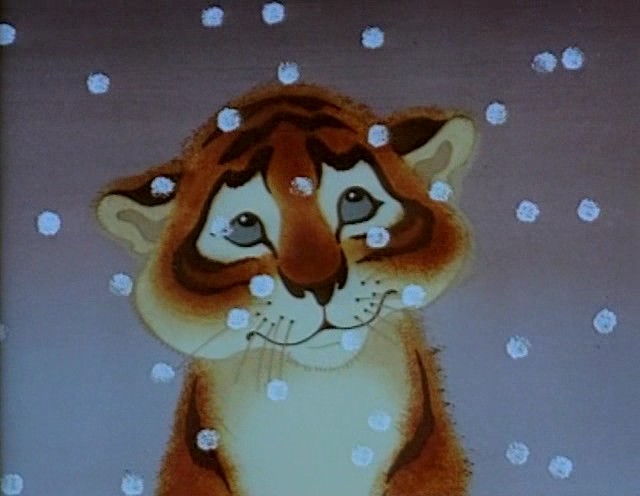 Мы немного ИспугалисьИ все дружноРазбежались.
Убегают.
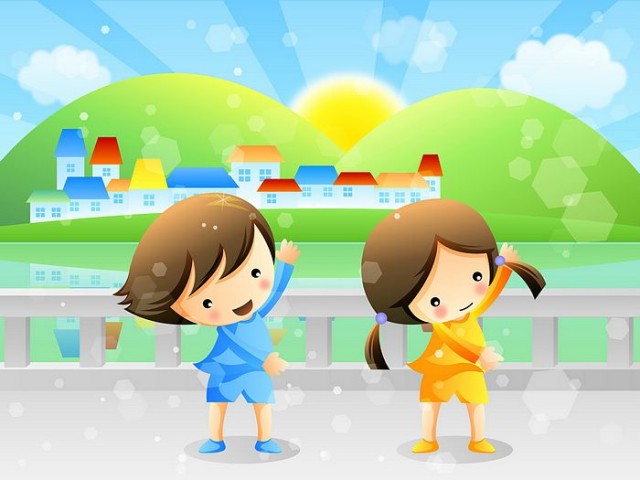 Спасибо за внимание!
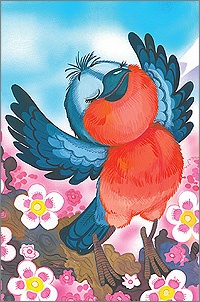 Презентацию выполнила:
Воспитатель ГБДОУ № 85
Фрунзенского р-на
Рыбина Ольга Андреевна